ВIКТАРЫНА 
«ПАДАРОЖЖА ПА БЕЛАРУСКIМ НАРОДНЫМ КАЗКАМ»
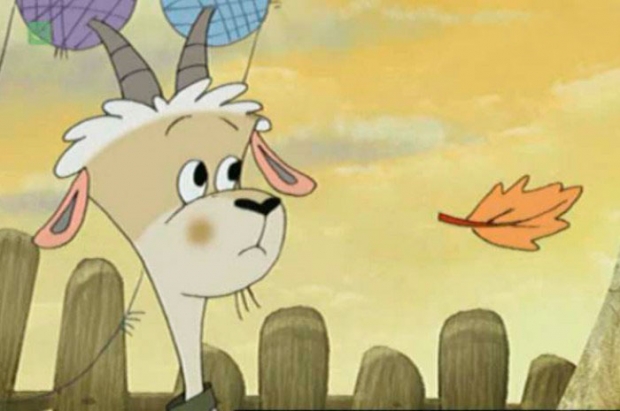 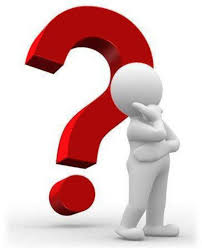 Заданне «Прадоўжы назву казкi».
«Лiсiца i …»
«Хiтры …»
 «Каза- …»
-     «Муха-…»
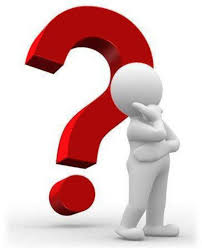 2. Заданне «Пазнай казку».
Трэба адгадаць, з якой казкi  ўрывак.
«…Спужаўся воўк ды ад бяды ўцёк…» 
«…А я па Сажалках Рагатуха…»
«…I павалаклiся ваўкi прэч, хвасты падцяўшы…»
-    «…Вось дык танцор…»
3. Заданне «Адгадай, хто так гаварыў».

«…Танцуй сабе, а з’есцi я цябе яшчэ паспею…»
«…Я не толькi цябе, а i двух такiх не баюся…»
«…Нiдзе не была, нiчога не ела, нiчога не пiла…»
« Я па ёлках Скакуха…»
4. Заданне «Адкажы на пытанне».
- Колькi камароў было ў Мухi- Пяюхi?
Чым падграбаў траву Вол?
Да якой казкi падыходзiць прыказка:
     «Баючыся ваўкоў- застанешся без грыбоў»
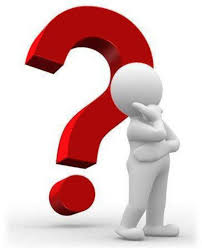 ДЗЯКУЙ ЗА ЎВАГУ!
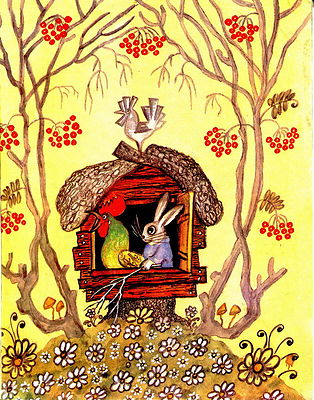 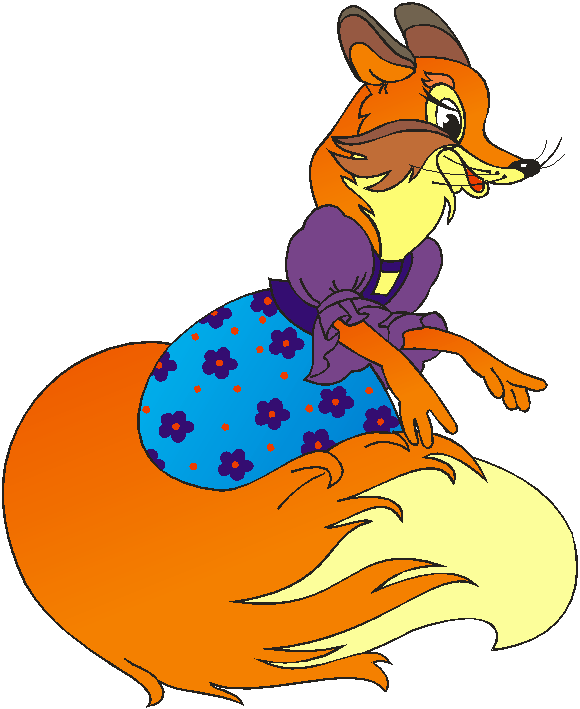 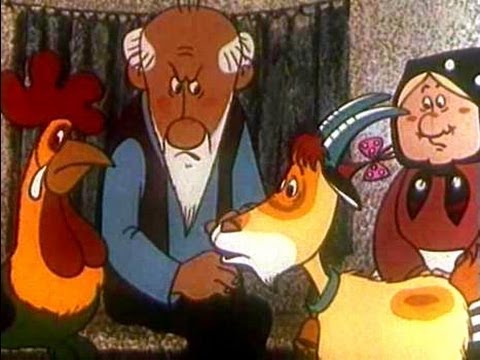